Кристали води
Емото Масару
Масару Емото народився в Йокогамі в липні 1943 року. Він закінчив факультет гуманітарних наук Йокогамського міського університету і спеціалізувався з міжнародних відносин.
«У 1994 році мені прийшла ідея заморозити воду і спостерігати за нею мікроскопом. Я був переконаний, що за допомогою цього методу я буду в змозі побачити щось подібне до снігових кристалів. Після двох місяців проб і помилок ця ідея принесла свої плоди. Красиві блискучі шестикутні кристали були створені з невидимого світу.»
                                                         江本 勝    (Емото Масару)
Фотогалерея “Водяні кристали”
Вода і музика
Heavy Metal
Корейська народна пісня Ariran
Air on a G String (Й. Бах)
Susan Boyle: Amazing Grace (Божа Благодать)
Edelwise (Едельвейс)
Прощальна Пісня, Шопен
Heartbreak Hotel, Елвіс Преслі
Imagine (Уявіть собі), Джон Леннон
The Moldau, Bedřich Smetana
Симфонія №6, Бетховен
Симфонія № 40, Моцарт
Тибетська Сутра
Yesterday, The Beatles
Природна вода
Антарктичний лід
Deininger Weiher (Німеччина)
ОзероDianshan, Китай
Фонтан Лурдес, Франція
Річка Fuji, Япония
Хан-Ганг, Північна Корея
Льодовик Маунт-Кук, Нова Зеландія
Природна вода з Реджіни, Італія
Річка Ганг, Індія
Гірське озеро, Байрон-Бей, Австралія
Річка Shimanto, Японія
Мінеральні Джерела Стюарт, США
Вода Зам Зам, Саудівська Аравія
Вода і фото
Фото кіл на полях
Фото дельфіна
Фото слона
Фото квітки лотоса
Фото Ніагарського водоспада
Фото сонця
Вода і молитви
Перед молитовною церемонією на озері Біва в 1999 році
Після молитовної церемонії на озері Біва
Перед буддійськоюмолитвою біля дамби Фуджівара
Після буддійської молитви на дамбі Фуджівара
Перед молитовною церемонією на Багамських островах
Після молитовної церемонії на Багамських островах
Вода і слова
Ангел
Вічний
Зло
Конопля
Любов і вдячність
Мир
Дух
Дякую (Японською)
Дякую (Анлгійською)
Дякую (Китайською)
Дякую (Німецькою)
Дякую (Французькою)
Дякую (Корейською)
Дякую (Італійською)
Правда
Гармонія
Мудрість
Ти мені набрид. Я тебе вб’ю
Ти дурень
Адольф Гітлер
Мати Тереза
Нехай буде мир на всьому світі
Уява
Втіха
Удачі…
Вода та інші речі
Квітка сосни
Мова Мартіна Лютера Кінга молодшого
Вода, що піддається каменю смарагда
Мобільний телефон
500 людей послали энергію кохання цій воді
Кристали води за день до землетрусу в Японії 11.03.2011
Кристали води одразу після землетрусу в Японії 11.03.2011
Кристали води на наступний день після землетрусу в Японії 11.03.2011
Дані взяті з офіційного сайту офісу Емото Масару http://www.masaru-emoto.net/english/water-crystal.html
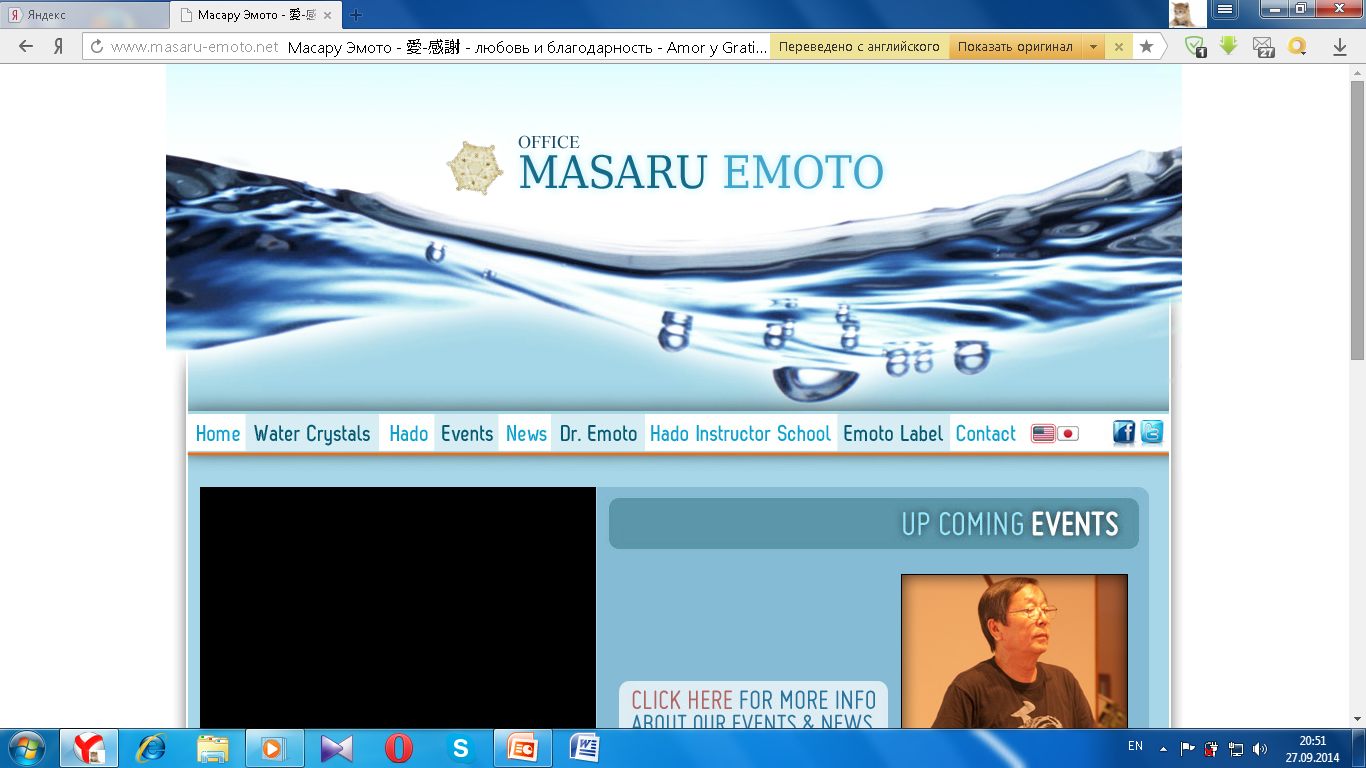